CrowdDB: Answering Queries  using Crowdsourcing
Michael J. Franklin, Donald Kossmann, Tim Kraska, Sukriti Ramesh, Reynold  Xin
Outline
Crowdsourcing
Motivation
Design Considerations  
Overview of CrowdDB  
CrowdSQL
User Interface Generation  
Query Processing  
Experimental Results
Crowdsourcing : Introduction
Consider the following examples :
Converting online tutorials into various Indian languages.
 Proof reading of the converted documents
Given a set of photographs of people from a disaster, and pictures  submitted by family members of lost individuals to find them
Given a university and department name, find the link to  department webpage
Creating the list of all religious places (any size) in India
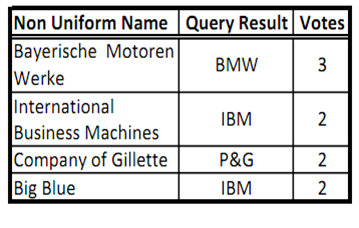 Crowdsourcing : Introduction
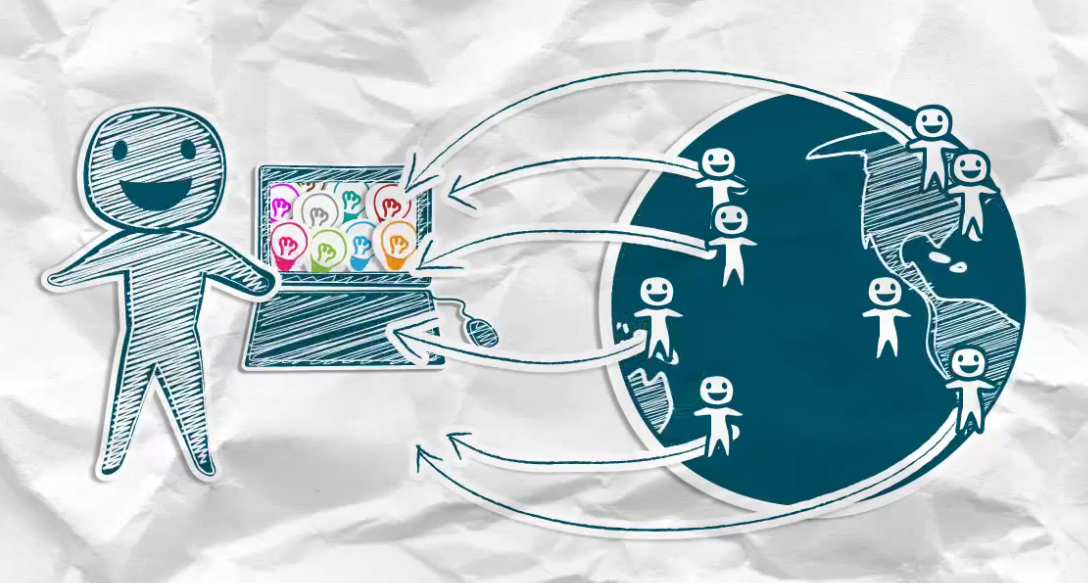 A large undefined group of peoples via a group invitation
Application of open sourcing principles  to outside the software development
Crowdsourcing : Platforms
What is Crowdsourcing ?
Crowdsourcing is the practice of engaging a 'crowd' or group for a common goal—often for innovation, problem solving, or efficiency. 
Crowdsourcing Platform:
 A  crowdsourcing platform creates a marketplace on  which requesters offer tasks and workers accept and  work on the tasks
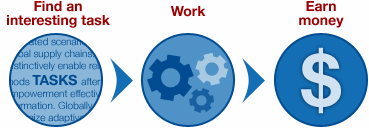 Crowdsourcing : Platforms
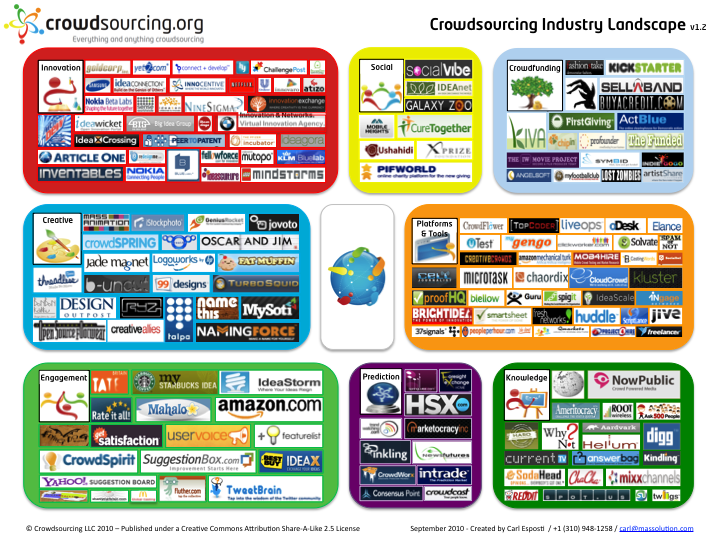 Crowdsourcing : Platforms
Some popular platforms are
Freelancer
DesignCrowd
OneSpace
Innocentive
Amazon Mechanical Turk

One of the largest among these is Amazon Mechanical Turk (AMT)
Platform had 500,000 workers in 2011 and  continuously growing.
AMT Interface
AMT Terminologies
HIT : A  Human Intelligent Task, or HIT, is the smallest  entity of work a worker can accept to do. HITs contain  one or more jobs. Hits are like micro tasks , which typically takes less than a minute
	Eg : In the novel , one page may act as a HIT. 

Assignment : Every HIT can be replicated into multiple  assignments. Odd number of assignments enables majority voting,

HIT Group : Group of similar HITs. Grouped for  convenience of 'turkers‘
	Eg : We can pages of the same novel may form a hit group.
AMT-Workflow
Package the jobs comprising of information into HITs,  determines the number of assignments required for  each HIT and posts the HITs

Optionally specify requirements that workers must  meet in order to be able to accept the HIT

AMT Groups compatible HITs into HIT Groups and  posts them so that they are searchable by workers

A worker accepts and processes assignments

Requesters then collect all the completed assignments  for their HITs and apply whatever quality control  methods they deem necessary and provide payment that enable hundreds of thousands of people to perform paid work
Design Considerations
Performance and variability
Ambiguity
Affinity 
Relatively small worker pool
Open and Close world assumption
Motivation : CrowdDB
Hybrid Human-Machine DBMS
Hard  Database Problems
Missing Data: Generally because of left out or wrongly entered. Key limitation of relational technology stems from the Closed World  Assumption. People, aided by tools such as search engines and reference  sources, are quite capable of finding information that they do not have  readily at hand.
Fuzzy Comparisons : People are skilled at making comparisons that are difficult or impossible  to encode in a computer algorithm like “I.B.M” and “Big Blue” are refers to same entities
Need data that is cleaned , validated and free from inconsistencies
Harness Human Computation for solving problems that are impossible or too  expensive to answer correctly using computers.
SELECT image FROM picture WHERE topic = "Business Success“ ORDER BY relevance LIMIT 1;
Overview of CrowdDB
In addition to functionality of traditional databases , CrowdDB consists

Turker Relationship Management:
Facilitates the  important duties of a requester, such as approving/rejecting assignments, paying and granting bonuses, etc.

User Interface Management:
HITs require user interfaces and human-readable instructions. At runtime, Generates user interfaces for HITs based on these annotations ,standard type definitions and constraints appear in the schema.

HIT Manager:
Manages the interactions between CrowdDB and the crowdsourcing platform

Note : CrowdDB provides physical data independence
Overview of CrowdDB
Left side of the figure are traditional QO parts: parsing, optimization and  execution. Right side contain components used to extend the traditional DB  system to get human generated input.
CrowdSQL
CrowdSQL is a SQL extension that supports crowdsourcing.
Supports two main use cases:
allow crowdsourcing missing data  
support subjective comparisons
CrowdSQL : SQL DDL Extensions
With Incomplete data : Two scenarios
Specific attributes could be crowdsourced 
Entire tuples could be crowdsourced
Attribute missing
Entire tuple missing
CrowdSQL : SQL DDL Extensions
Introduces a CROWD keyword to solve both.
Let us revisit example of finding the department webpage URL. In CrowdSQL it translates into
CREATE TABLE Department (  university STRING,
name STRING,
url CROWD STRING,
phone STRING,
PRIMARY KEY (university, name) );
The crowd keyword indicates that the url attribute will be  got using crowdsourcing.
Let's go one step further. We want to get the details of all  the professors in a department. This translates into:
CREATE CROWD TABLE Professor (  name STRING PRIMARY KEY,  email STRING UNIQUE,
university STRING,
department STRING,
FOREIGN KEY (university, department)  REF Department(university, name) );
CrowdSQL : SQL DDL Extensions
There are no constraints placed and tables both crowd /  non-crowd treated same way w.r.t referential integrity  constraints.
CROWD tables must have  a primary key so that CROWDDB can infer if two workers  input same tuple.
A special CNULL value indicates data in CROWD columns  that should be crowd-sourced when needed as part of  processing a query.
During INSERT/UPDATE, crowd columns can also be  initialized. All non-initialized crowd columns are set to  CNULL.
Consider example below, it sets URL to CNULL
INSERT INTO Department(university, name)  VALUES ("UC Berkeley", "EECS");
Query Semantics
CrowdDB supports any kind of SQL query on CROWD  tables and columns
CrowdSQL specifies that tables are updated as a side-effect  of crowdsourcing
Let us take two examples based on the tables created  previously:


In this, the url column would be implicitly updated with  the crowdsourced URL.


In this query missing values in the email column would be  implicitly populated and new professors of math  department would be implicitly inserted as a side-effect of  processing.
SELECT url FROM Department WHERE name =  "Math";
SELECT * FROM Professor WHERE email LIKE "%berkeley%" AND dept = "Math";
Subjective Comparisons
Beyond finding missing data, subjective comparisons is important use of CrowdDB
Two new operators: 
	1. CROWDEQUAL 
	2. CROWDORDER
CROWDEQUAL(~=) takes two parameters and asks the crowd to decide whether the two values are equal

Here the query writer asks the crowd to do entity  resolution with the possibly different names given for  Computer Science in the database like 'Computer Science',  'CSE', etc.
SELECT * FROM department  WHERE name ~= "CS";
Subjective Comparisons
CROWDORDER is used whenever the help of the crowd is  needed to rank or order results
The CrowdSQL query below asks for a ranking of pictures  with regard to how well these pictures depict the Golden  Gate Bridge




	

As with missing data, CrowdDB stores the results of  CROWDEQUAL and CROWDORDER calls so that the crowd  is only asked once for each comparison. This caching is  equivalent to the caching of expensive functions in  traditional SQL databases
CREATE TABLE picture (  p IMAGE,
subject STRING
);
SELECT p FROM picture
WHERE subject = "Golden Gate Bridge"  ORDER BY CROWDORDER(p,
"Which picture visualizes better %subject");
Subjective Comparisons
As with missing data, CrowdDB stores the results of  CROWDEQUAL and CROWDORDER calls so that the crowd  is only asked once for each comparison. This caching is  equivalent to the caching of expensive functions in  traditional SQL databases
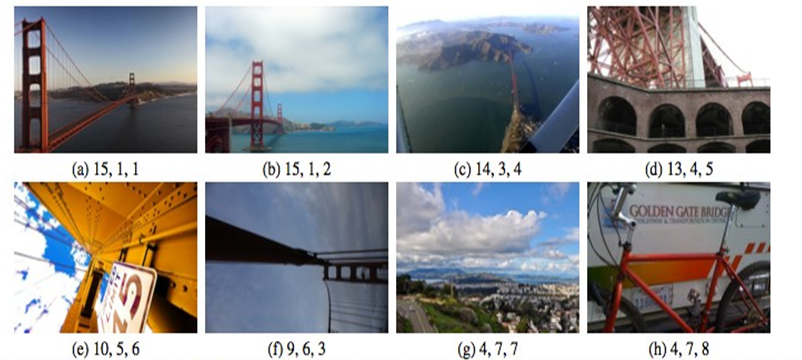 UI Generation
UI is important, because  clear, unambiguous user interface helps greatly in  improving accuracy.
Two step process:
Compile-time: CrowdDB creates templates to crowd-source missing  information from all CROWD tables and all regular  tables which have CROWD columns. JS is generated in  addition to HTML to do type checking

Runtime: These templates are instantiated at runtime in order to  provide a user interface for a concrete tuple or a set of  tuples.
Basic - UI
(a) is our earlier example where we want to  crowdsource URL
(b) does entity resolution using  CROWDEQUAL
(c)  is our earlier example to rank a set of images based  on how well they visualize subject (here Golden Gate  Bridge)
Basic - UI
Optimizations:

Prefetching: Crowdsourcing all the missing value of tuples at a time , eg: both the department and  email of a professor are unknown, but only the email  of that professor is required to process a query, it  might make sense to get the department

Batching: Get information of several tuples at once  (eg: URL of Elec, CS, EP of UC-Berkeley). Assumption:  cheaper to input two pieces of information of the same  kind in a single form rather than separate forms

Note: Trade off is there in case of prefetching. It may take time and hurt the performance but optimizes the requests
Foreign Key - UI
Foreign Key relations:
Crowdsourcing relations with foreign keys require special considerations
If foreign key references non-CROWD table, the  generated user interface shows a select box and for larger lists a ajax based suggest method
If foreign key references CROWD table, there are two  types of interfaces which are used
1. Normalized Interface : The worker inputs the value  of foreign key but no other attributes of referenced tuple
Foreign Key - UI
De-normalized Interface : There is a select box and an  add button which allows the worker to input a new department







Note : To fill entirely new tuples, the non-key attributes can be preset via WHERE clause, autosuggest while  typing and an option to say no new professor entry  present. If many workers say no new professor entry  present, we can stop
Query Processing
The traditional database model extended:
SQL extended to CrowdSQL
Crowd Operators for crowdsourcing
Optimizer that handles crowd operators.
CPU time taken << time taken by crowd to answer i.e.  goal of optimizer is to find plan which results in  least number of queries to Crowd.
Query Processing
Query Processing
CROWDPROBE:
Crowdsources missing information of CROWD  columns (i.e., CNULL values) and new tuples

Quality control carried by majority vote. If not  majority achieved at max hits, choose randomly from  most frequent ones

In the case of new tuples, finding majority impossible.  The DB reposts the tasks with only primary key filled  in.
Query Processing
CROWD JOIN :
Implements a nested-loop join where at least one of  the tables is a CROWD table
For every tuple of outer relation, creates HIT's to find  the inner tuples

CROWD COMPARE:
Implements the CROWDEQUAL and CROWDCOMPARE  functions
Typically used inside a traditional operator like sorting
Query Processing
The basic functionality of all Crowd operators is the same.
Initialized with a user interface template and the  standard HIT parameters
At runtime, they consume a set of tuples
Depending on the Crowd operator, crowdsourcing can  be used to source missing values of a tuple or to  source new tuples.
Batch HITs. Create HIT Groups.
Consume tuples from crowd and do quality control

Quality control is currently carried out by a majority vote.  The number of workers assigned to each HIT is controlled  by an Assignments parameter.
Experiments and Results
As the HIT group size increases, the time to get first x responses decreases.  Larger HIT groups mean more tasks to attempt. HITs are repetitive tasks and  there is an initial overhead of learning how to do the task. Hence larger HIT  groups give higher payoffs and attract more turkers.
Experiments and Results
However the percentage of HIT's completed in the 30 minutes increases and  then decreases. Exhibits tradeoff between throughput and completion %.
Experiments and Results
Paying more than 1 cent per task attracts more workers. However beyond 2  cents, there is barely any difference.
Experiments and Results
The graph below shows the work distribution. It is highly skewed. Total 750  workers.

Tasks acquire a community

The authors thought the ones doing more hits will have lesser error but  this behavior not seen in experiments.
Complex Queries
Query is to sort the pictures for Golden Gate bridge. They rankings are close to  ranking by experts.
Thank You